Likeability
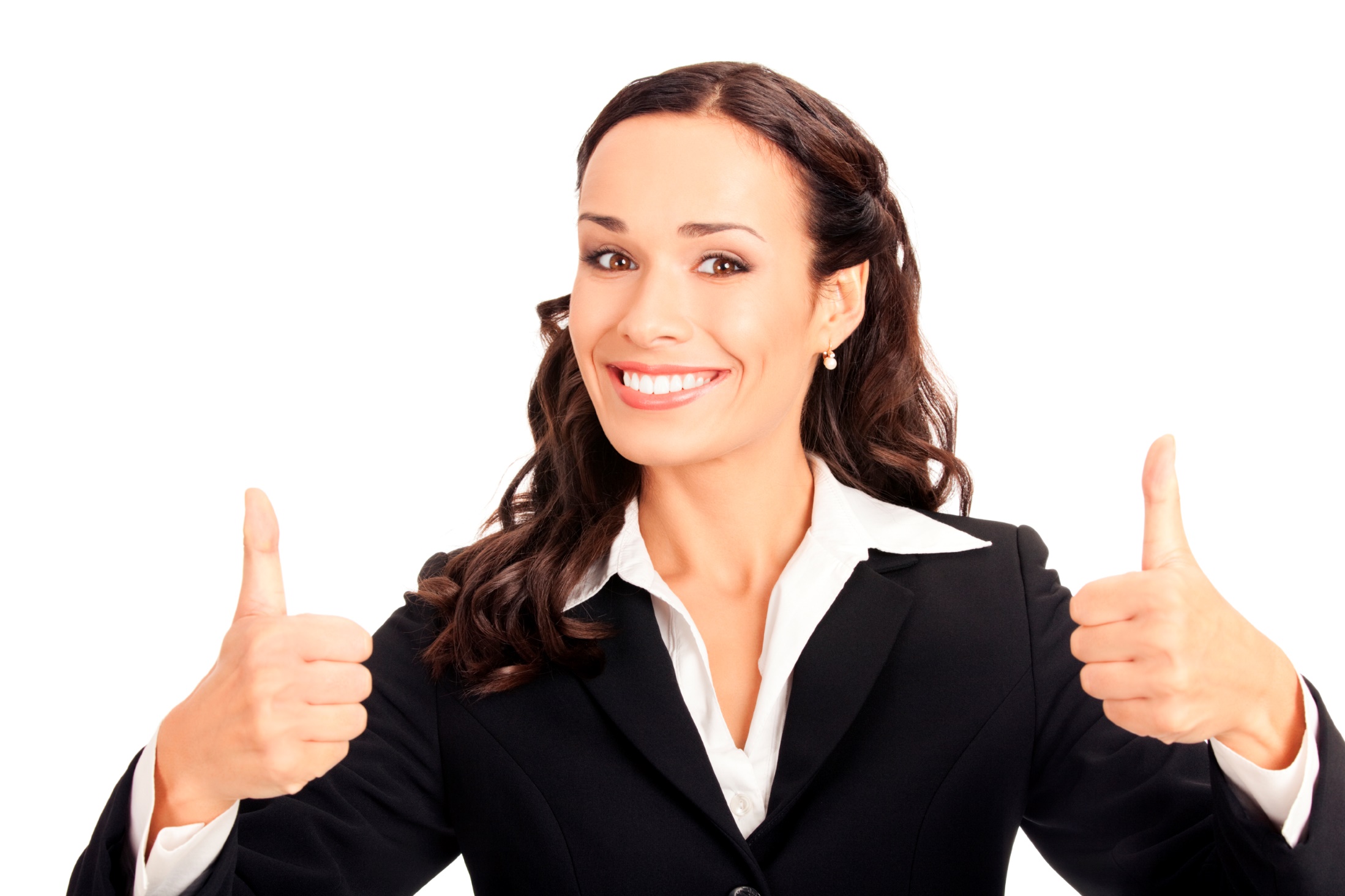 People buy from people they like.
www.SmallBusinessSolver.com © 2018
It is less expensive to keep  customer than find a new one.
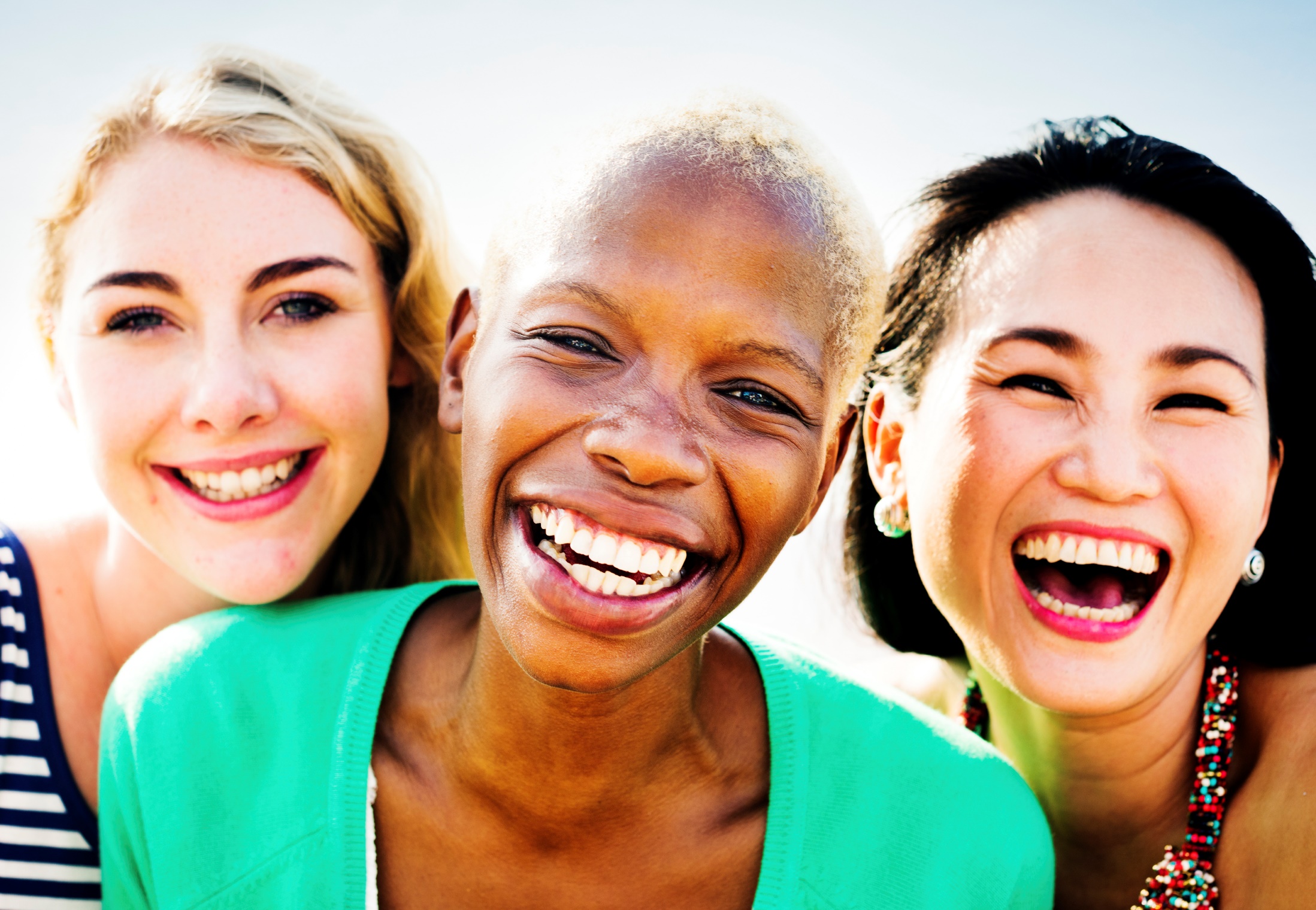 www.SmallBusinessSolver.com © 2018
The Goal
Have the tools to start off a positive relationship and build it.
www.SmallBusinessSolver.com © 2018
Key Points
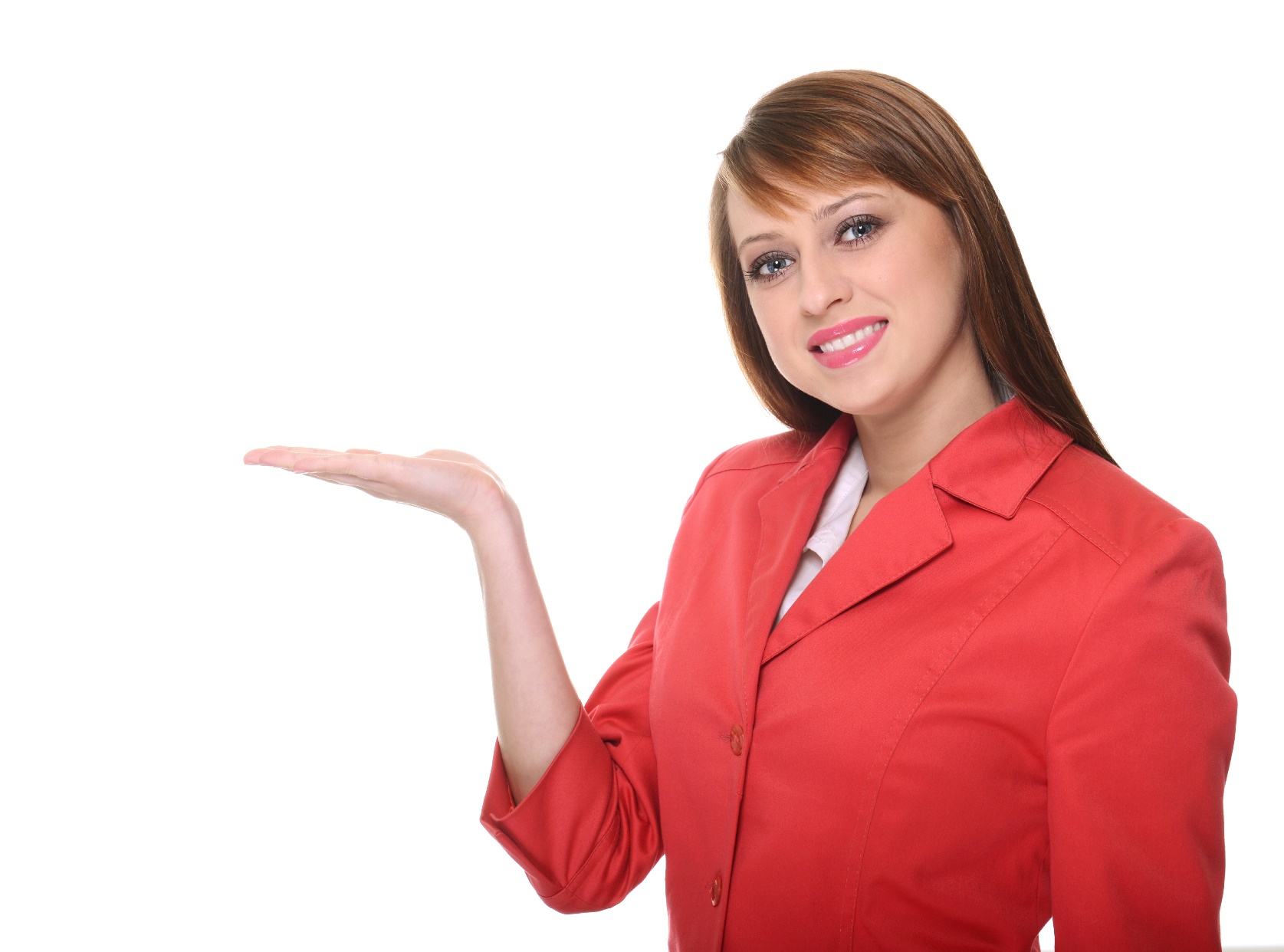 Potential Customers
Customers
Past Customers
Example
What not to do
Your next steps
Wrap up
www.SmallBusinessSolver.com © 2018
Worksheet
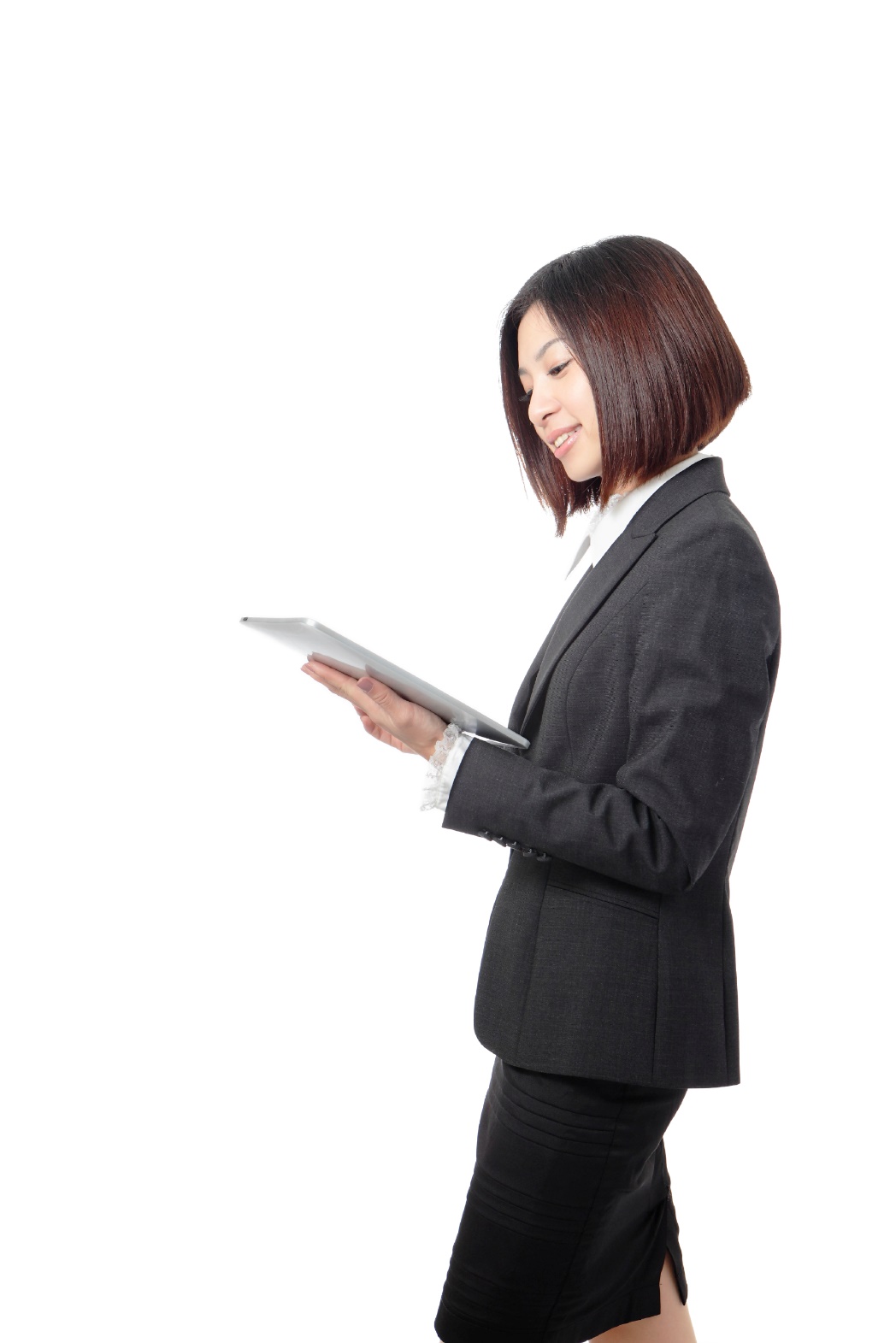 Grab your worksheet and follow along.
www.SmallBusinessSolver.com © 2018
Potential Customers
Send ‘nice to meet you’ cards.
Sponsor an event, donate your product, or volunteer. 
Send industry email updates and articles of interest. 
Smile. Often. 
Give referrals.
www.SmallBusinessSolver.com © 2018
Actual Customers
Use social media. 
Offer loyalty programs, upgrades, special treatment, or customer appreciation and new customer events. 
Manage your customer information. 
Shine. Show your personality, have positive personal branding, use anecdotes or tell daily jokes; share yourself with your customers. 
Get call display.
www.SmallBusinessSolver.com © 2018
Past Customers
Newsletters are an easy way to stay in touch with your customers. 
Feedback forms are a way of letting your customers know that their opinions matter. 
Follow up.
www.SmallBusinessSolver.com © 2018
How Does This Work?
www.SmallBusinessSolver.com © 2018
Top Mistakes To Avoid
Taking the attitude that there is no point in being helpful without an immediate payoff.
Not giving.
Neglecting relationships with one type of customer.
Judging someone by how they look.
Pushing too much. 
Trying too hard.
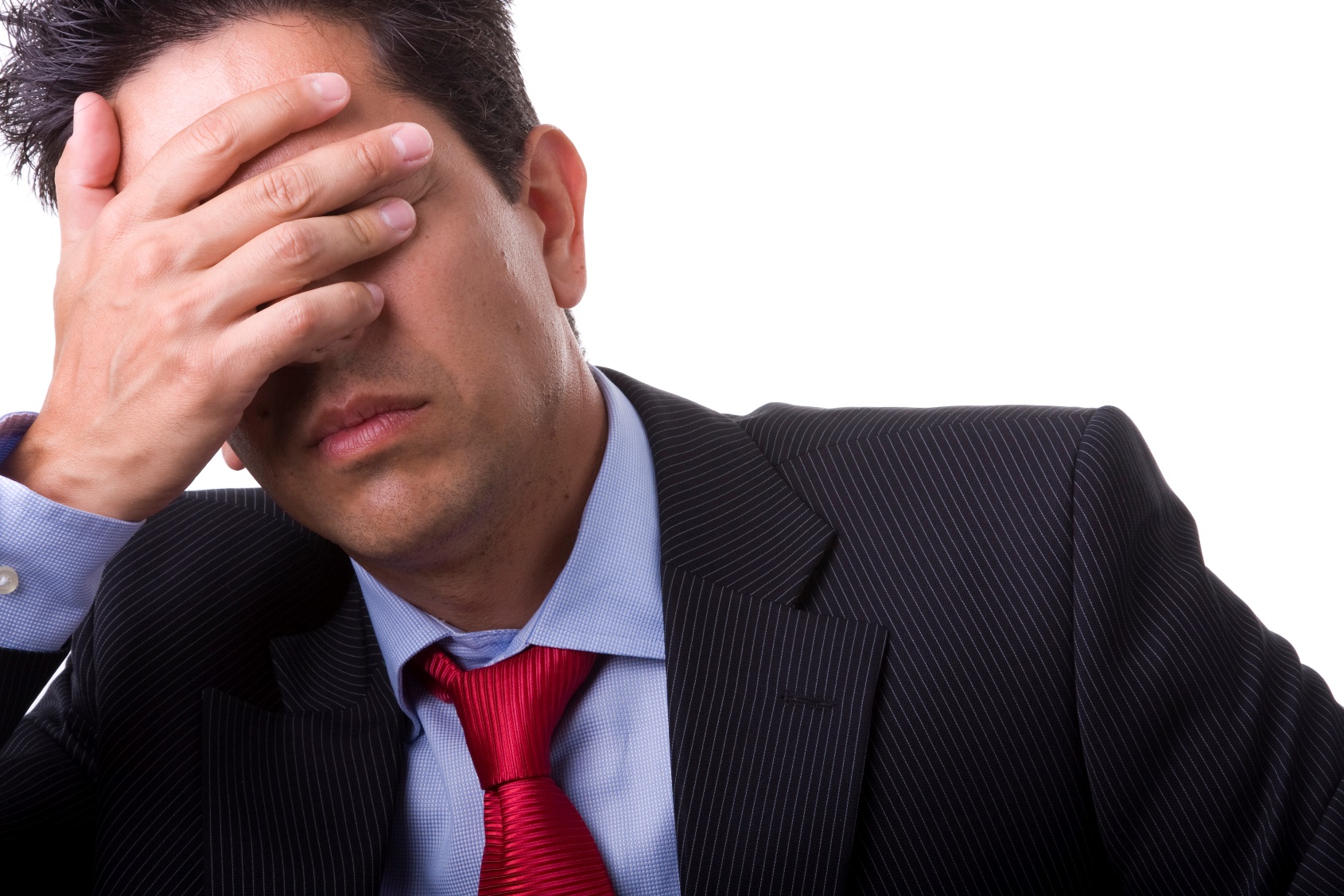 www.SmallBusinessSolver.com © 2018
Now What?
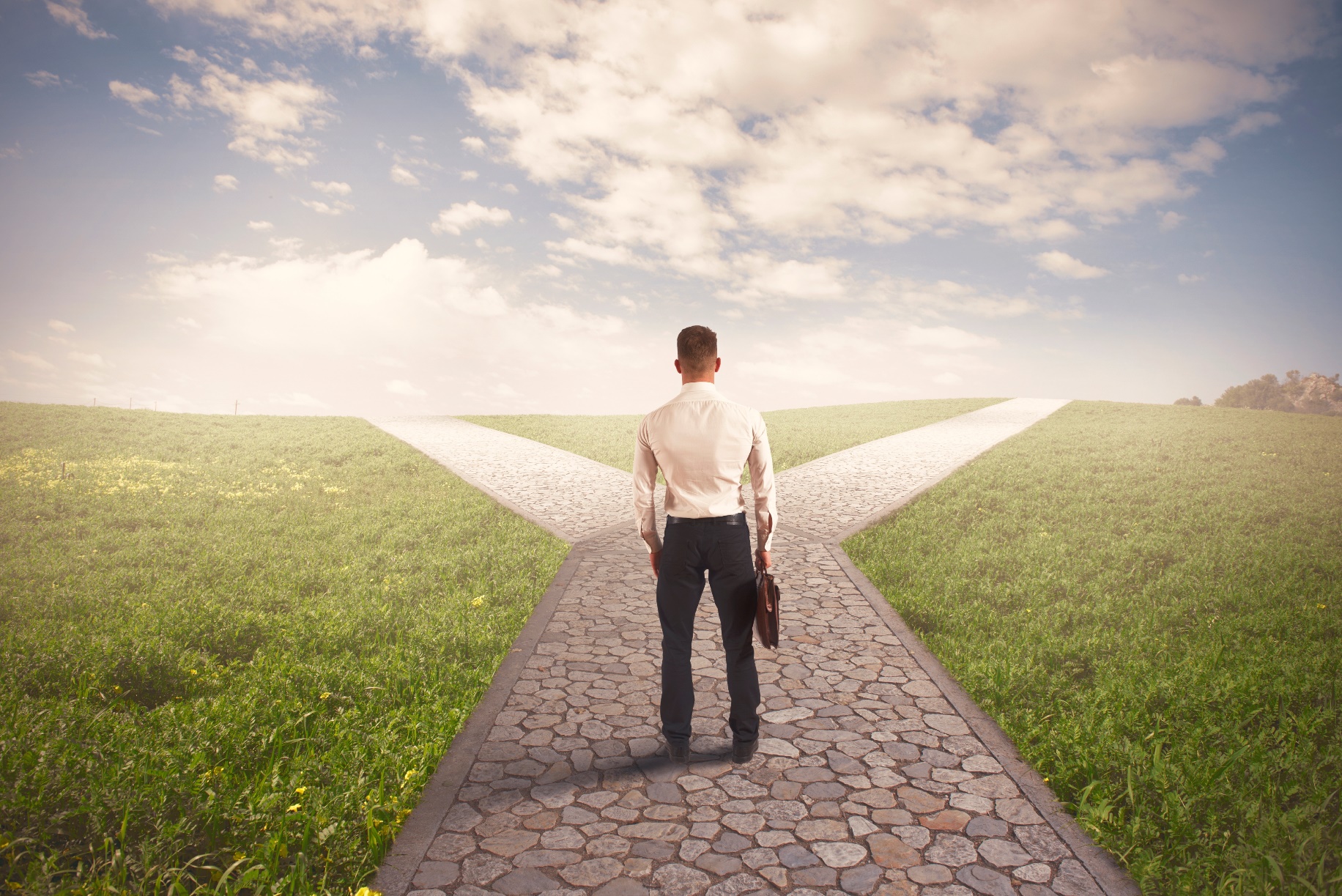 Figure out where you are not actively building a customer relationship. 
Be creative in how you choose to build a relationship. 
Make sure that you are doing something to build your likeability with future, current and past customers. 
Relationships and likeability are built differently with different target customers. 
Never stop giving.
www.SmallBusinessSolver.com © 2018
Key Points
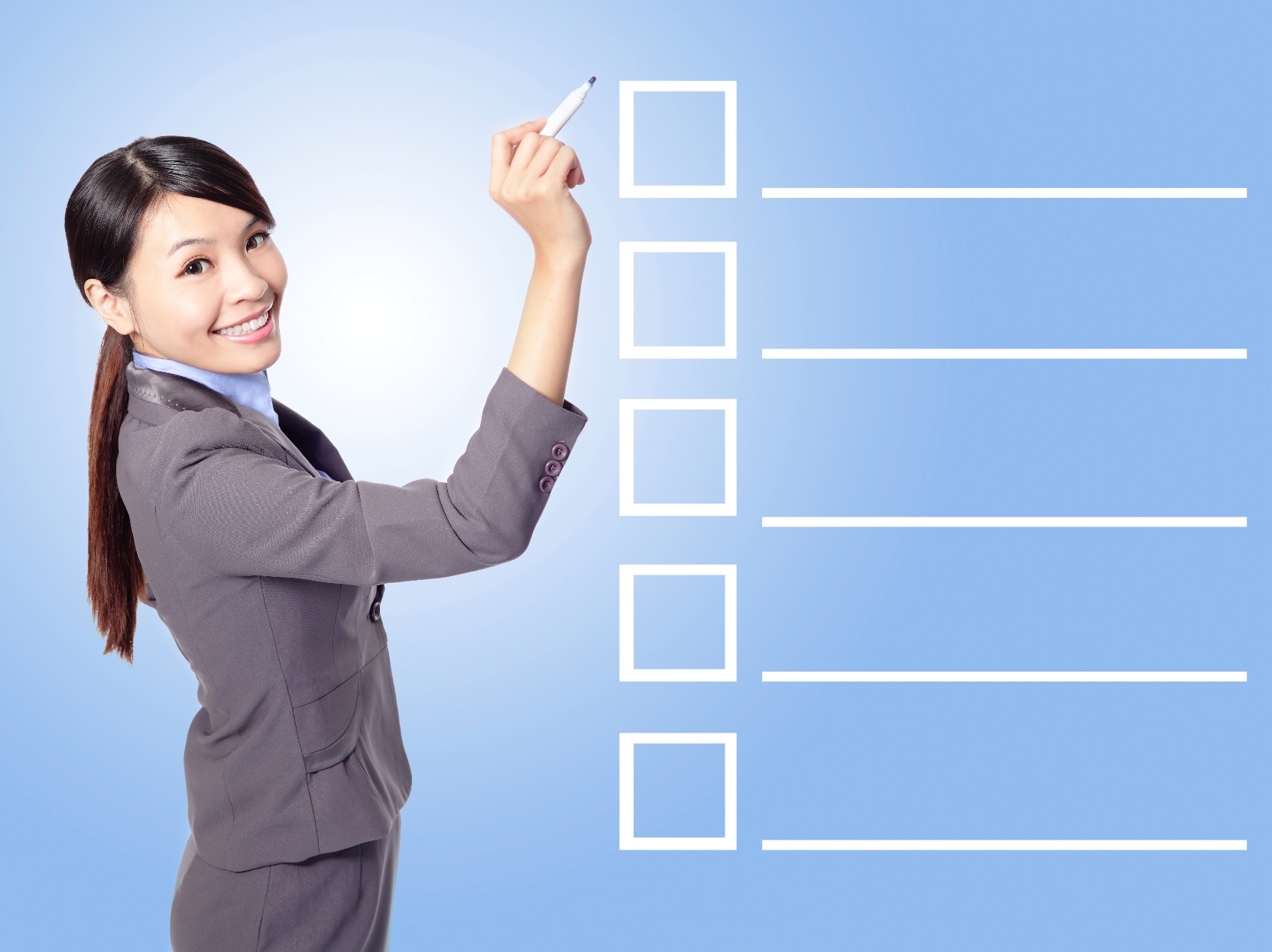 Potential Customers
Customers
Past Customers
Example
What not to do
Your next steps
Wrap up
www.SmallBusinessSolver.com © 2018
The Goal
Have the tools to start off a positive relationship and build it.
www.SmallBusinessSolver.com © 2018
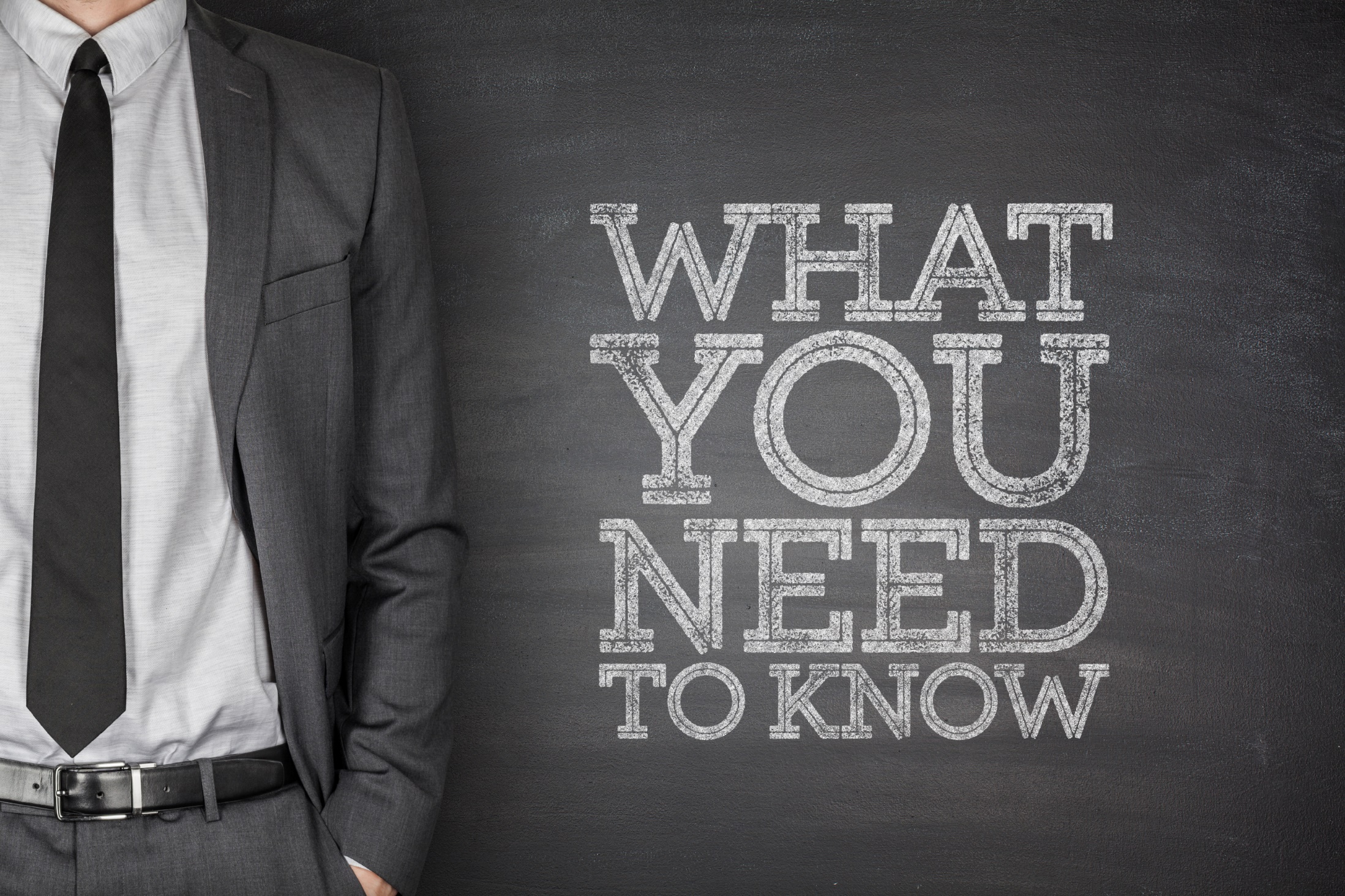 Give to ten people and one person will give back.
www.SmallBusinessSolver.com © 2018